Boundless Lecture Slides
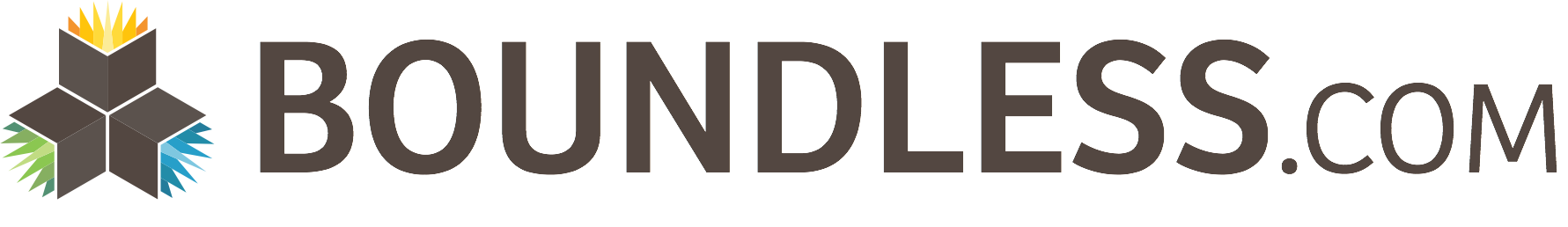 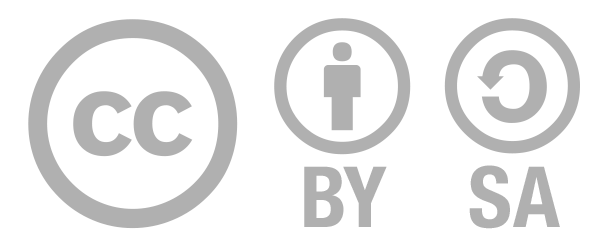 Available on the Boundless Teaching Platform
Free to share, print, make copies and changes. Get yours at www.boundless.com
Analyzing Financial Statements > Standardizing Financial Statements
Standardizing Financial Statements
Income Statements
Balance Sheets
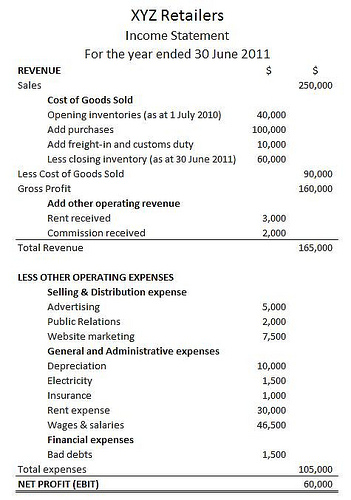 Free to share, print, make copies and changes. Get yours at www.boundless.com
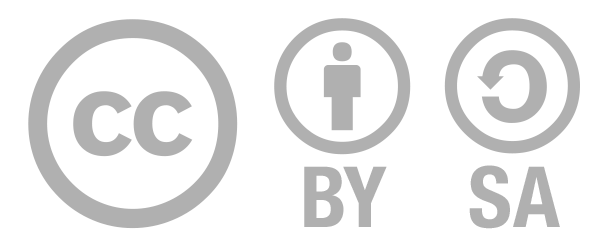 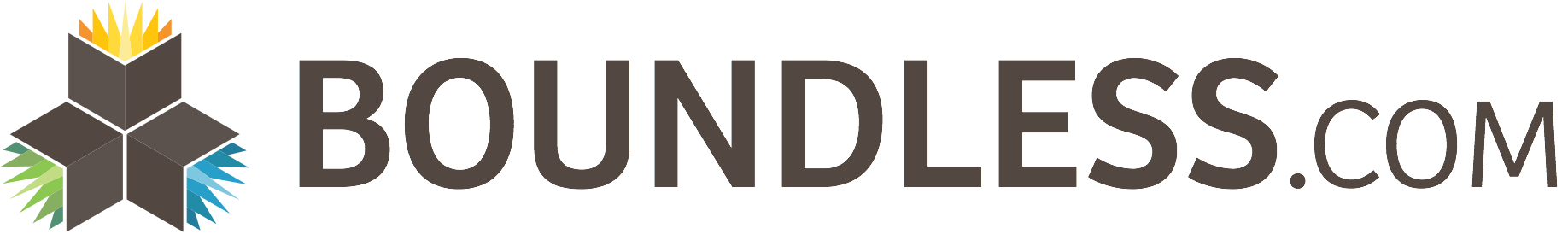 www.boundless.com/accounting?campaign_content=book_378_section_97&campaign_term=Accounting&utm_campaign=powerpoint&utm_medium=direct&utm_source=boundless
Analyzing Financial Statements > Standardizing Financial Statements
Income Statements
Income statement displays the revenues recognized for a specific period, and the cost and expenses charged against these revenues, including write offs (e.g., depreciation and amortization of various assets) and taxes.
The income statement can be prepared in one of two methods: The Single Step income statement and Multi-Step income statement.
The income statement includes revenue, expenses, COGS, SG&A, depreciation, other revenues and expenses, finance costs, income tax expense, and net income.
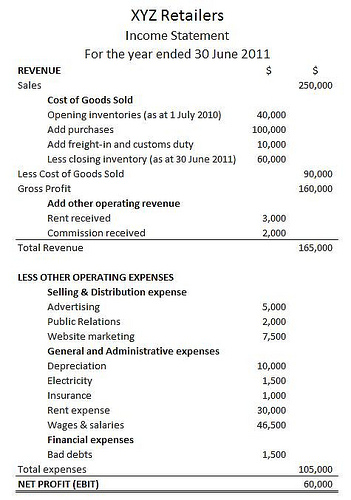 Income statement
View on Boundless.com
Free to share, print, make copies and changes. Get yours at www.boundless.com
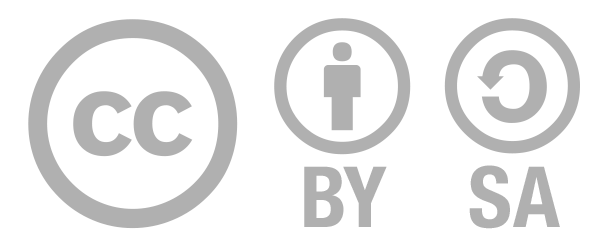 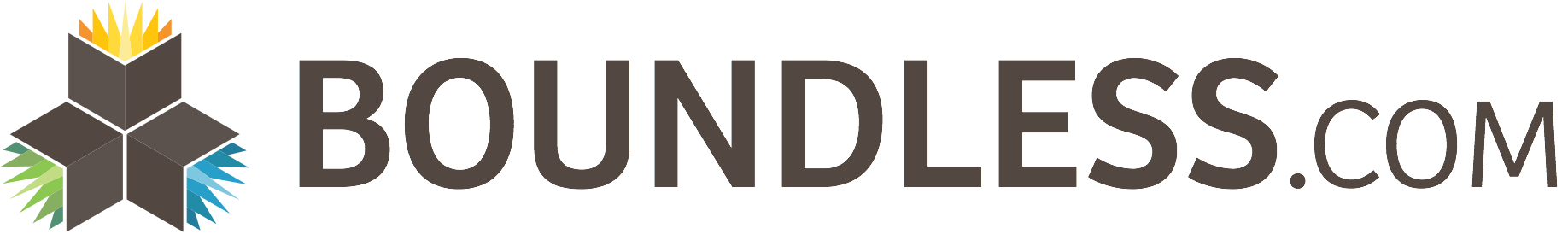 www.boundless.com/accounting/textbooks/boundless-accounting-textbook/analyzing-financial-statements-16/standardizing-financial-statements-97/income-statements-409-7079?campaign_content=book_378_section_97&campaign_term=Accounting&utm_campaign=powerpoint&utm_medium=direct&utm_source=boundless
Analyzing Financial Statements > Standardizing Financial Statements
Balance Sheets
Of the four basic financial statements, the balance sheet is the only statement which applies to a single point in time of a business' calendar year.
The main categories of assets are usually listed first (in order of liquidity) and are followed by the liabilities.
The difference between the assets and the liabilities is known as "equity".
Balance sheets can either be in the report form or the account form.
A balance sheet is often presented alongside one for a different point in time (typically the previous year) for comparison.
Guidelines for balance sheets of public business entities are given by the International Accounting Standards Board and numerous country-specific organizations/companies.
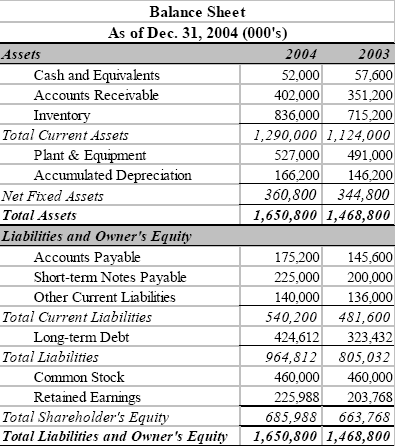 Balance sheet
View on Boundless.com
Free to share, print, make copies and changes. Get yours at www.boundless.com
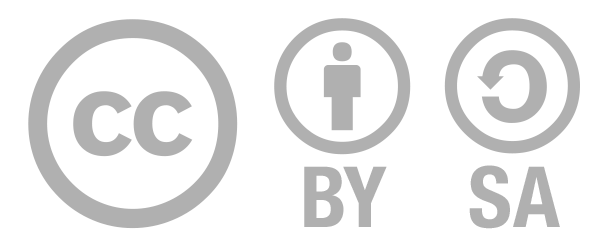 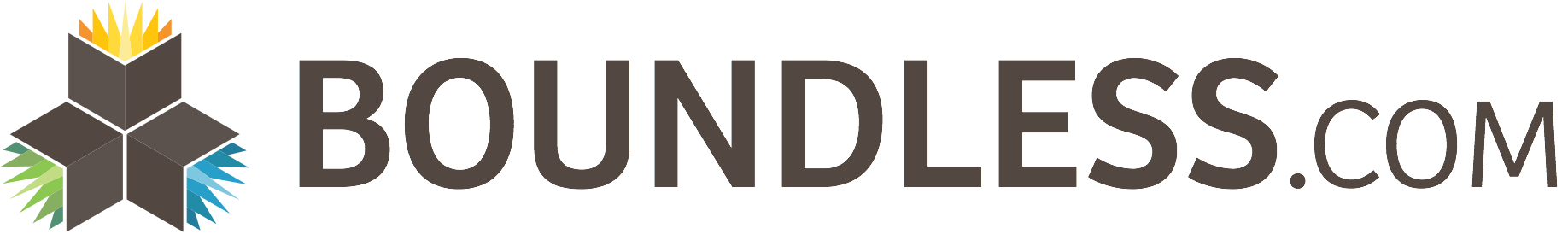 www.boundless.com/accounting/textbooks/boundless-accounting-textbook/analyzing-financial-statements-16/standardizing-financial-statements-97/balance-sheets-410-1870?campaign_content=book_378_section_97&campaign_term=Accounting&utm_campaign=powerpoint&utm_medium=direct&utm_source=boundless
Appendix
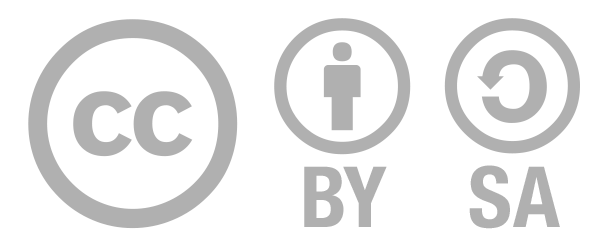 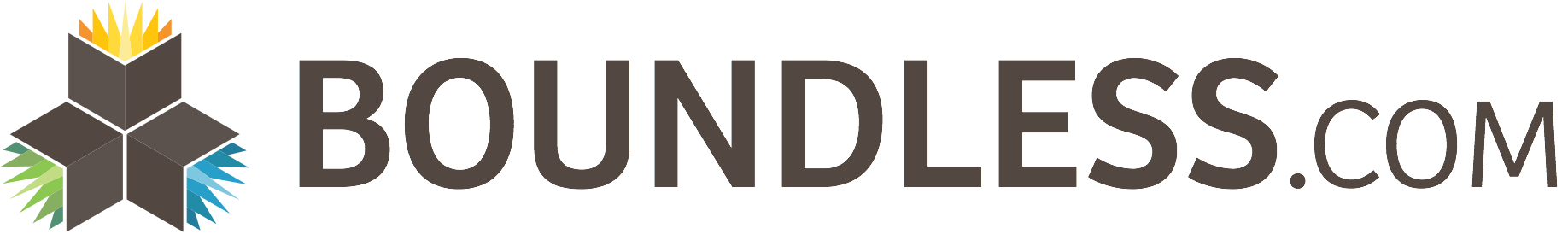 Free to share, print, make copies and changes. Get yours at www.boundless.com
Analyzing Financial Statements
Key terms
asset Something or someone of any value; any portion of one's property or effects so considered.
balance sheet A summary of a person's or organization's assets, liabilities and equity as of a specific date.
equity Ownership, especially in terms of net monetary value, of a business.
intangible asset Intangible assets are defined as identifiable non-monetary assets that cannot be seen, touched, or physically measured, and are created through time and effort, and are identifiable as a separate asset.
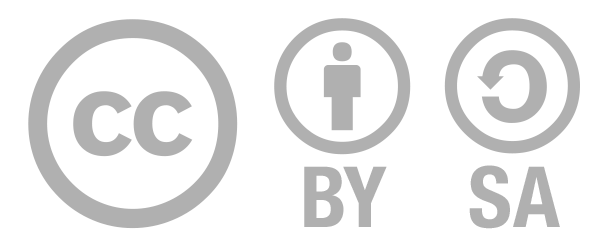 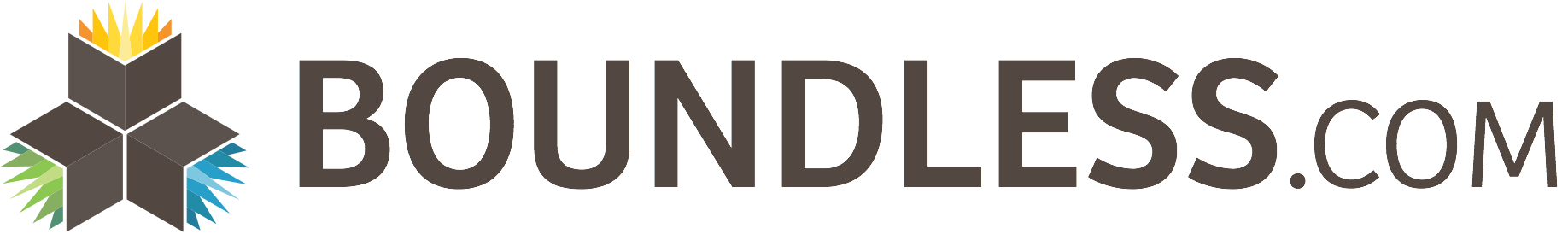 Free to share, print, make copies and changes. Get yours at www.boundless.com
Analyzing Financial Statements
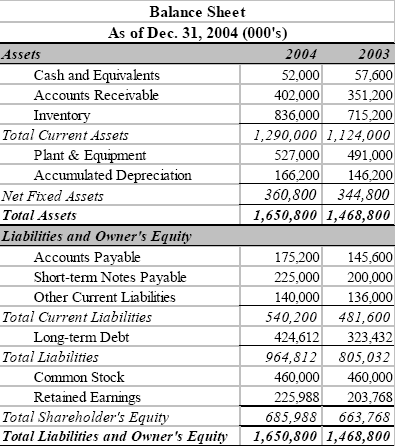 Balance sheet
Balance sheet shows financial position of a company.
Free to share, print, make copies and changes. Get yours at www.boundless.com
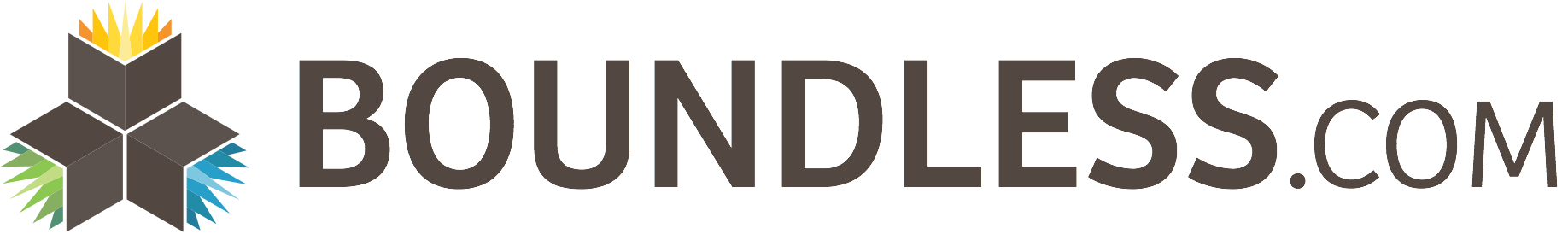 Google. "Google Image Result for." CC BY http://www.google.com/imgres?q=balance+sheet&hl=en&biw=1275&bih=639&tbs=sur:fmc&tbm=isch&imgrefurl=http://yell0brickrd.blogspot.com/2011/03/balance-sheets-made-simple.html&tbnid=3VggjTd1KcDiYM&docid=tmRLmlOWXYfy7M&ved=0CFIQhRYoAQ&ei=ctB9UNCELuSP0QGLr4DwBA&dur=4008 View on Boundless.com
Analyzing Financial Statements
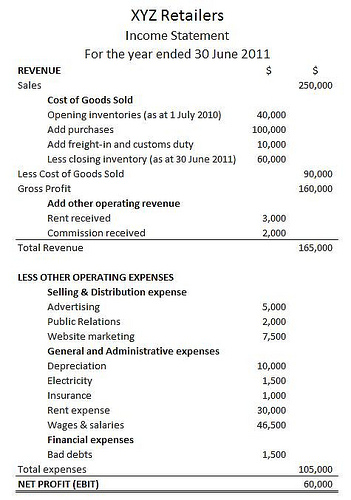 Income statement
GAAP and IRS accounting can differ.
Free to share, print, make copies and changes. Get yours at www.boundless.com
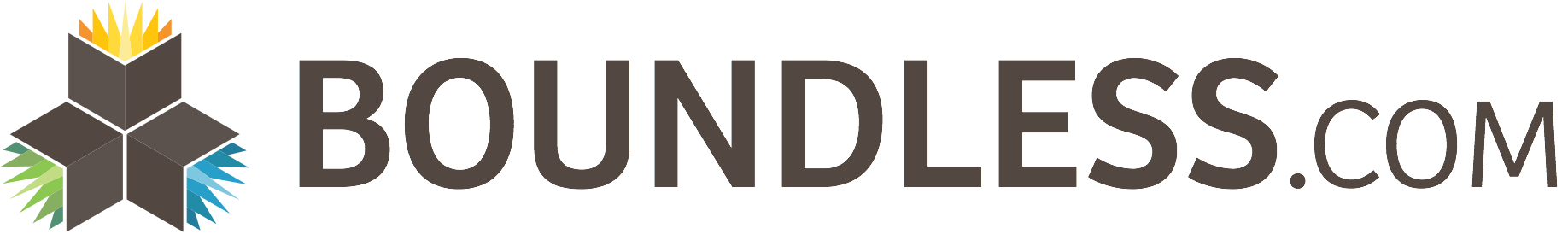 Flickr. "All sizes | y2cary3n6mng-5ha51l-income-statement-example | Flickr - Photo Sharing!." CC BY http://www.flickr.com/photos/sampjb/7690678408/sizes/m/in/photostream/ View on Boundless.com
Analyzing Financial Statements
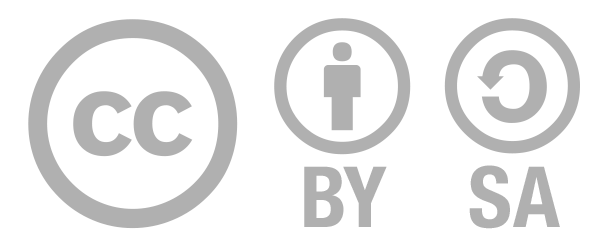 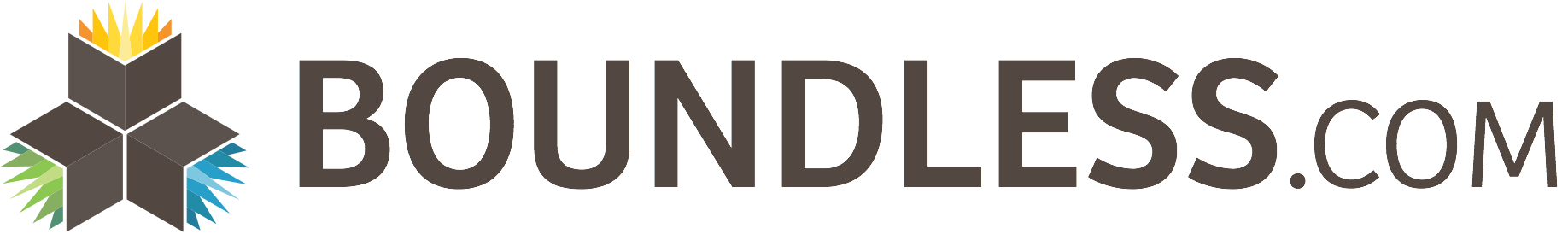 Free to share, print, make copies and changes. Get yours at www.boundless.com
Analyzing Financial Statements
Free to share, print, make copies and changes. Get yours at www.boundless.com
Boundless - LO. "Boundless." CC BY-SA 3.0 http://www.boundless.com/
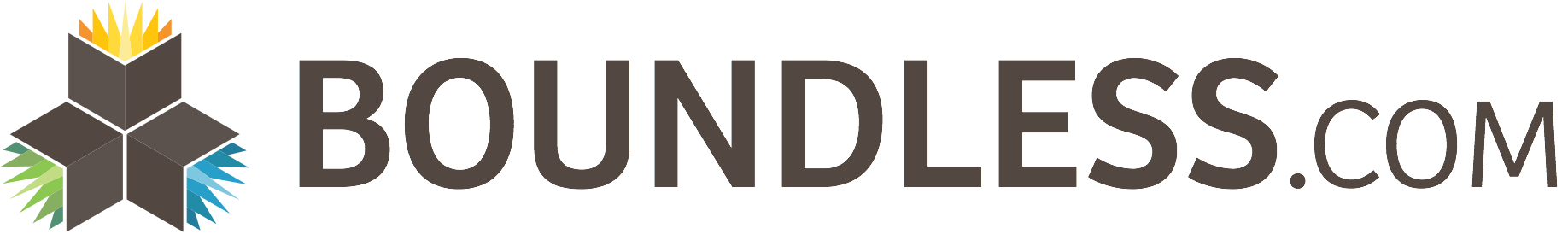 Analyzing Financial Statements
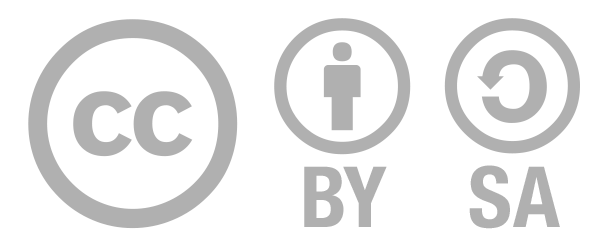 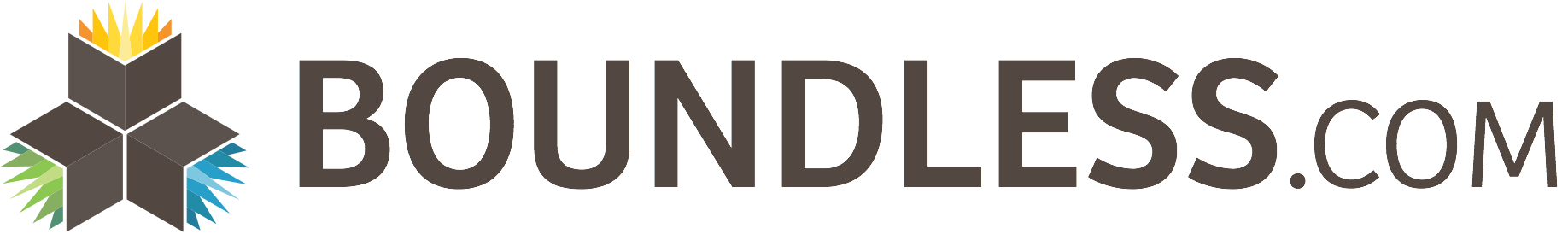 Free to share, print, make copies and changes. Get yours at www.boundless.com
Analyzing Financial Statements
Free to share, print, make copies and changes. Get yours at www.boundless.com
Boundless - LO. "Boundless." CC BY-SA 3.0 http://www.boundless.com/
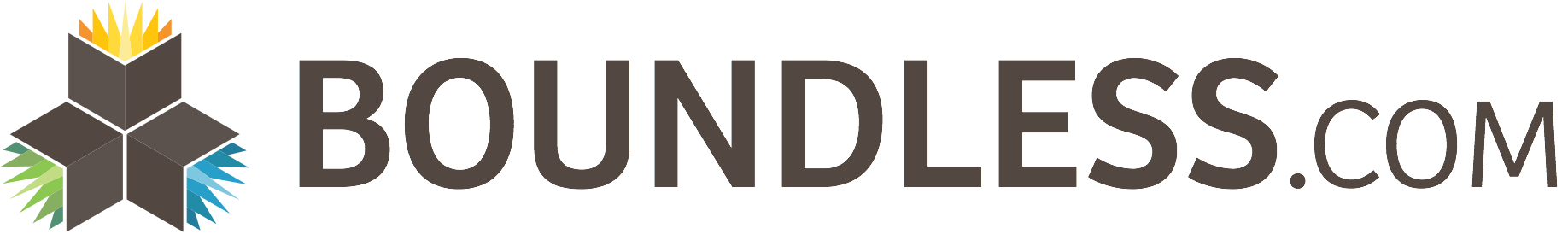 Analyzing Financial Statements
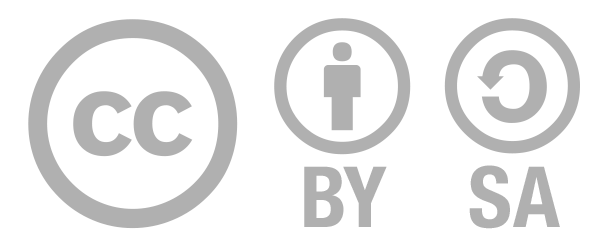 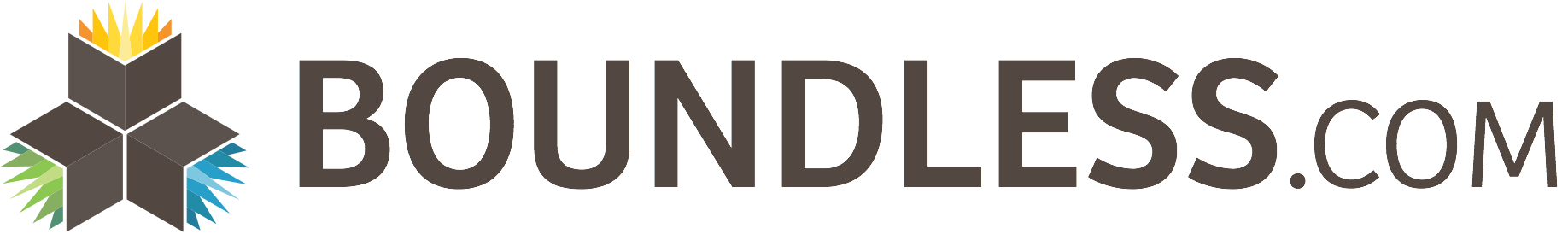 Free to share, print, make copies and changes. Get yours at www.boundless.com
Analyzing Financial Statements
Free to share, print, make copies and changes. Get yours at www.boundless.com
Boundless - LO. "Boundless." CC BY-SA 3.0 http://www.boundless.com/
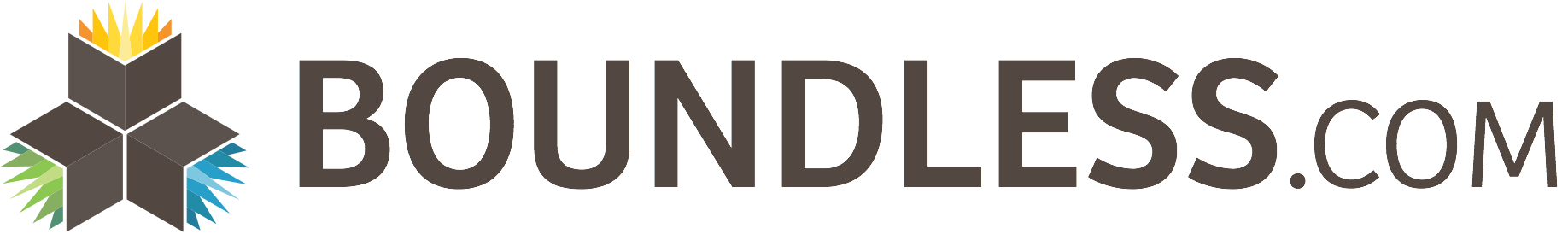 Analyzing Financial Statements
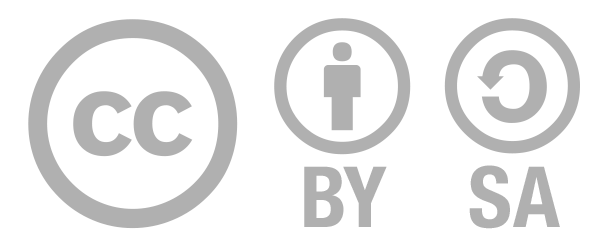 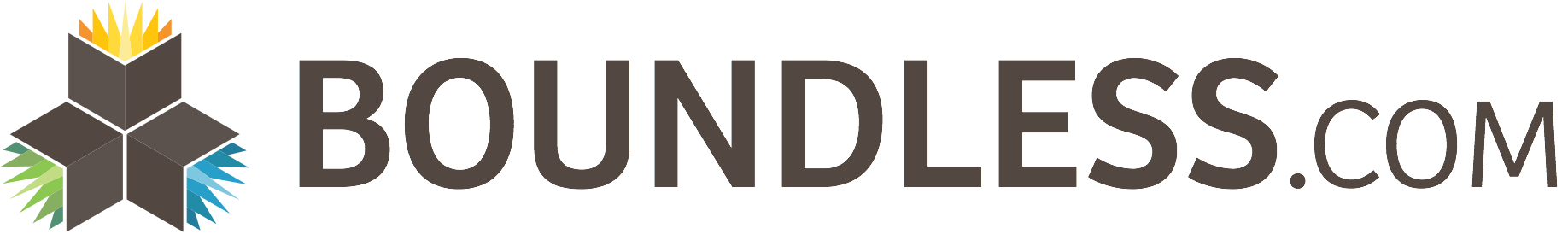 Free to share, print, make copies and changes. Get yours at www.boundless.com
Analyzing Financial Statements
Free to share, print, make copies and changes. Get yours at www.boundless.com
Boundless - LO. "Boundless." CC BY-SA 3.0 http://www.boundless.com/
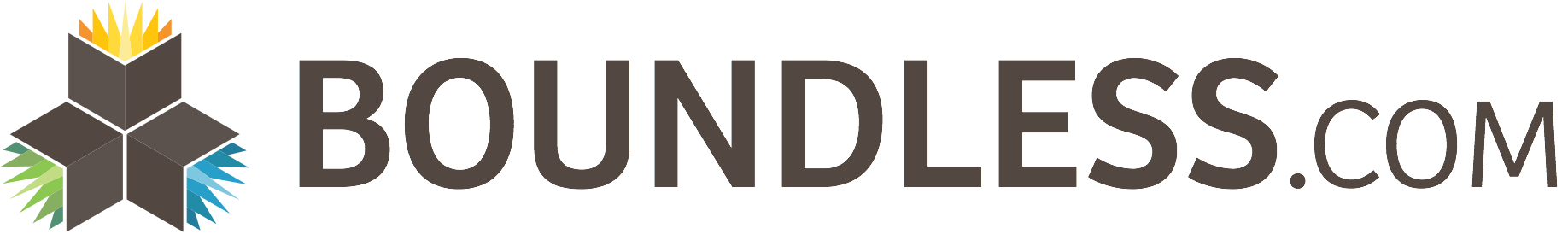 Analyzing Financial Statements
Attribution
Wikipedia. "Balance sheet." CC BY-SA 3.0 http://en.wikipedia.org/wiki/Balance_sheet
Wiktionary. "asset." CC BY-SA 3.0 http://en.wiktionary.org/wiki/asset
Wiktionary. "equity." CC BY-SA 3.0 http://en.wiktionary.org/wiki/equity
Wiktionary. "balance sheet." CC BY-SA 3.0 http://en.wiktionary.org/wiki/balance+sheet
Wikipedia. "Income statement." CC BY-SA 3.0 http://en.wikipedia.org/wiki/Income_statement
Wiktionary. "intangible asset." CC BY-SA 3.0 http://en.wiktionary.org/wiki/intangible+asset
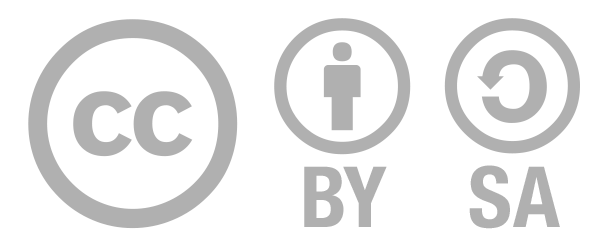 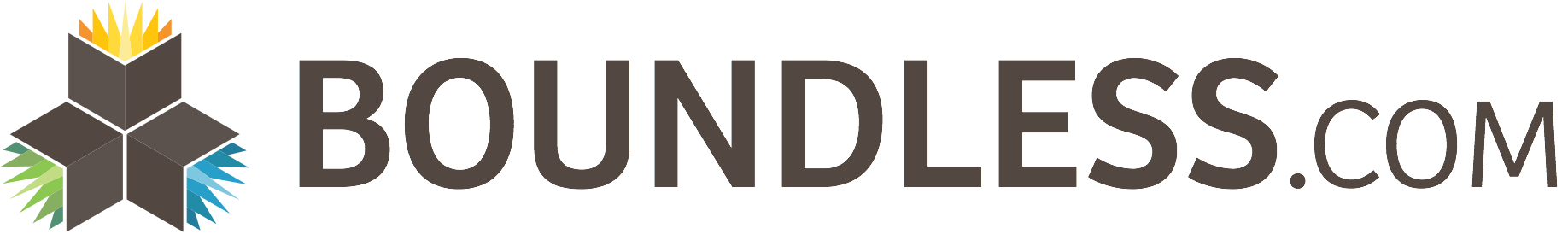 Free to share, print, make copies and changes. Get yours at www.boundless.com